Аналитический отчет педагогических достиженийза 2013-2014 учебный год
Инструктора физической культуры
Воспитателя высшей категории 
МБДОУ №59 «Лакомка» с. Кулешовка
Орловой Н. Н.
Программное обеспечениефизкультурно-оздоровительной работыинструктора физкультуры Орловой Н. Н
Н. Н. Ефименко «Театр физического развития и оздоровления детей дошкольного возраста» Линка Пресс 1999г.
Н. Н. Ефименко  «Горизонтальный пластический балет» НП «Познание» Таганрог 2005г.
Н. Н. Ефименко «Плантография или о чем говорят отпечатки детских стоп» Таганрог 2005г.
Н. Н. Ефименко «Шея – зто очень серьезно» Таганрог 2001г.
Н. Н. Ефименко  « Методика игрового тестирования двигательного развития и здоровья детей в норме и при патологии» Таганрог 2005г.
Н. Н. Ефименко «Физкультурные сказки» Харьков Издательство «Ранок» Веста 2005г.
Под редакцией С. О. Филипповой «Спутник руководителя физического воспитания дошкольного учреждения» Санкт Петербург «Детство-Пресс» 2005г.
Е. Н. Вавилова «Учите бегать, прыгать, лазать, метать» Москва «Просвещение» 1983г.
Е. Н. Вавилова «Развивайте у дошкольников ловкость, силу, выносливость» Москва «Просвещение» 1981г.
Списочный состав  детей
Диагностика физподготовленности детей в МБДОУ № 59 «Лакомка»
Цель: выявить сформированность двигательных навыков, 
           уровень развития физических качеств.   

 Хорошая физическая подготовленность определяется уровнем развития физических качеств, положенных в основу государственного стандарта по физической культуре.
Таблица диагностики физподготовленности детей
Результаты освоения программы
Анализ качества усвоения детьми  отдельных подразделов раздела программы позволяет выстроить следующий рейтинговый порядок: наиболее высокие результаты показаны детьми по подразделам – прыжки в длину, бросание и ловля мяча ; несколько ниже результаты по подразделам –бег, метание. Рекомендовать воспитателям в группе и на участке на развитие скоростных – игры с бегом, скоростно-силовых – игры с правилами, силовых – игры на метание -способностей детей.
Инновации в образовательной деятельности
Актуальность внедрения инноваций связана с решением  приоритетных задач в сфере образования с целью повышения качества образовательной деятельности  в соответствии с образовательными потребностями социума.
Инновационная деятельность в ДОУ регламентируется Федеральными Государственными Требованиями и задачами по областям











Удовлетворение потребности детей в двигательной активности
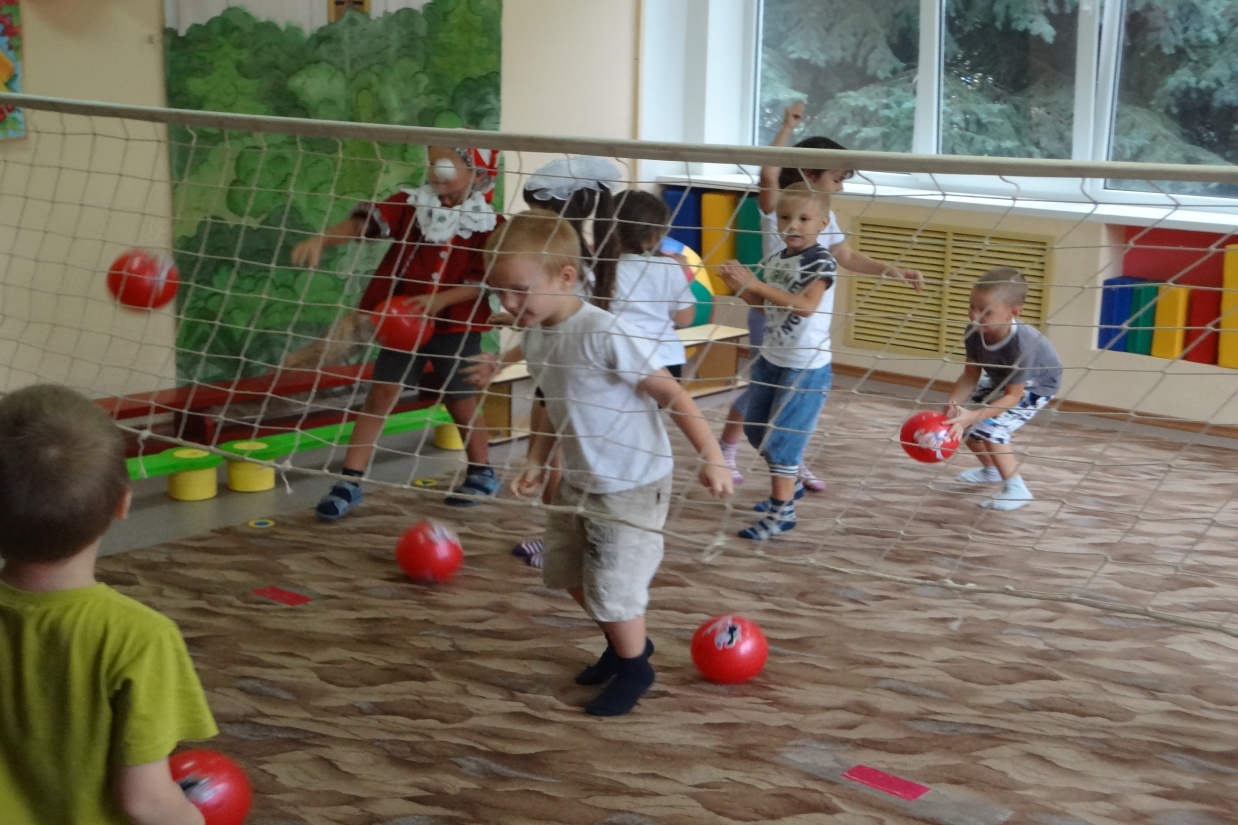 Формирование способности контролировать свои  эмоции в движении.
Развитие потребности в творческом самовыражении     через
 физическую активность
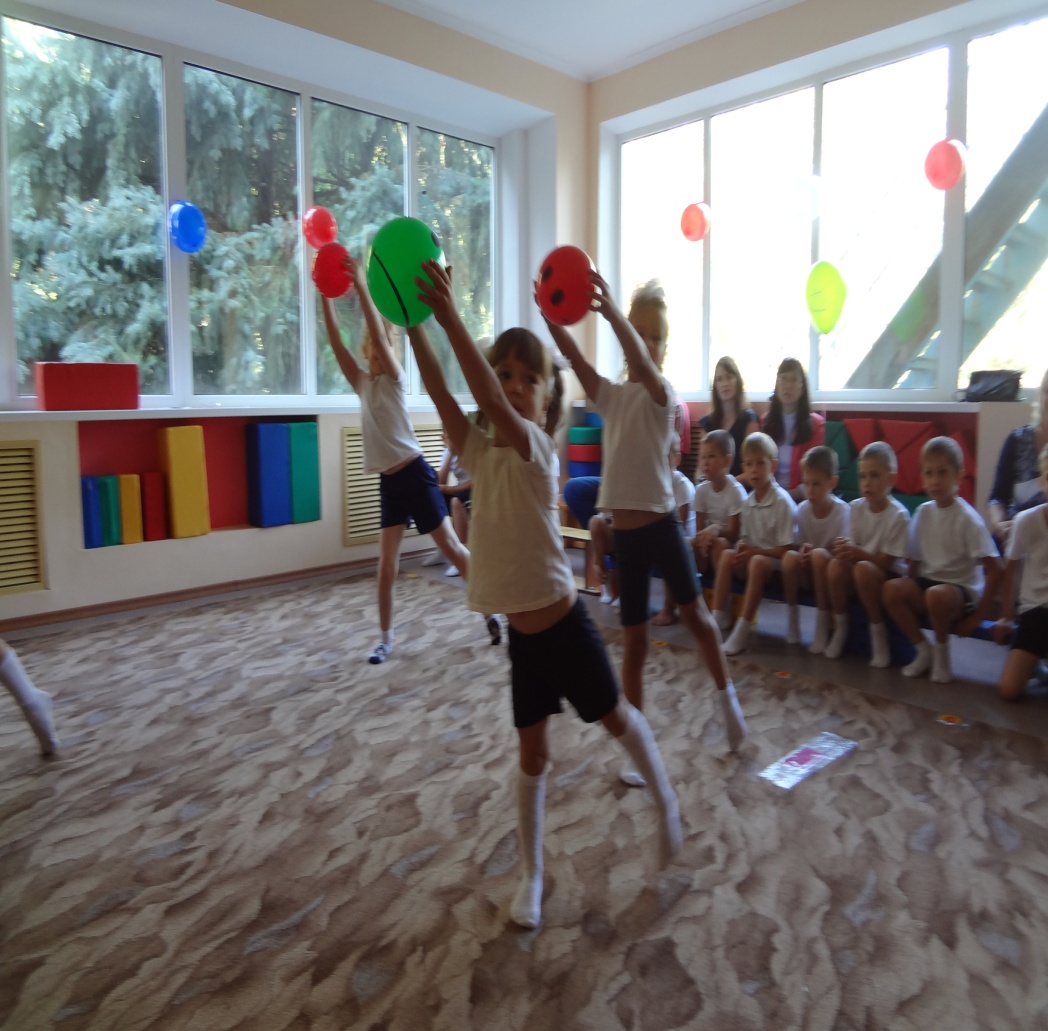 Формирование легкости, красоты исполнения разных видов движения под музыкальное сопровождение
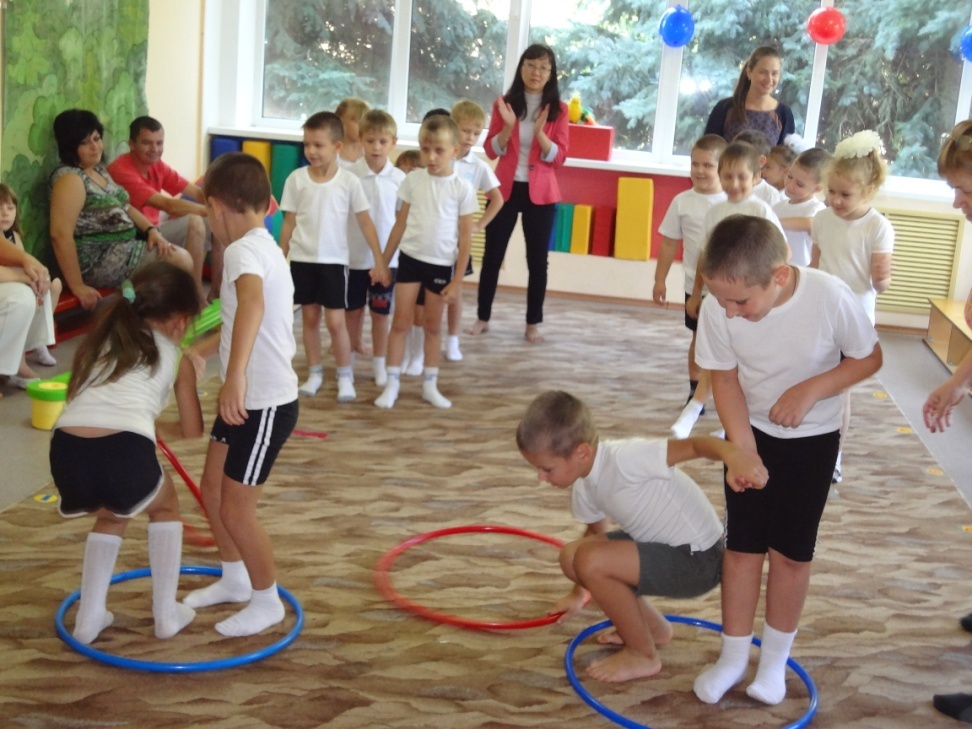 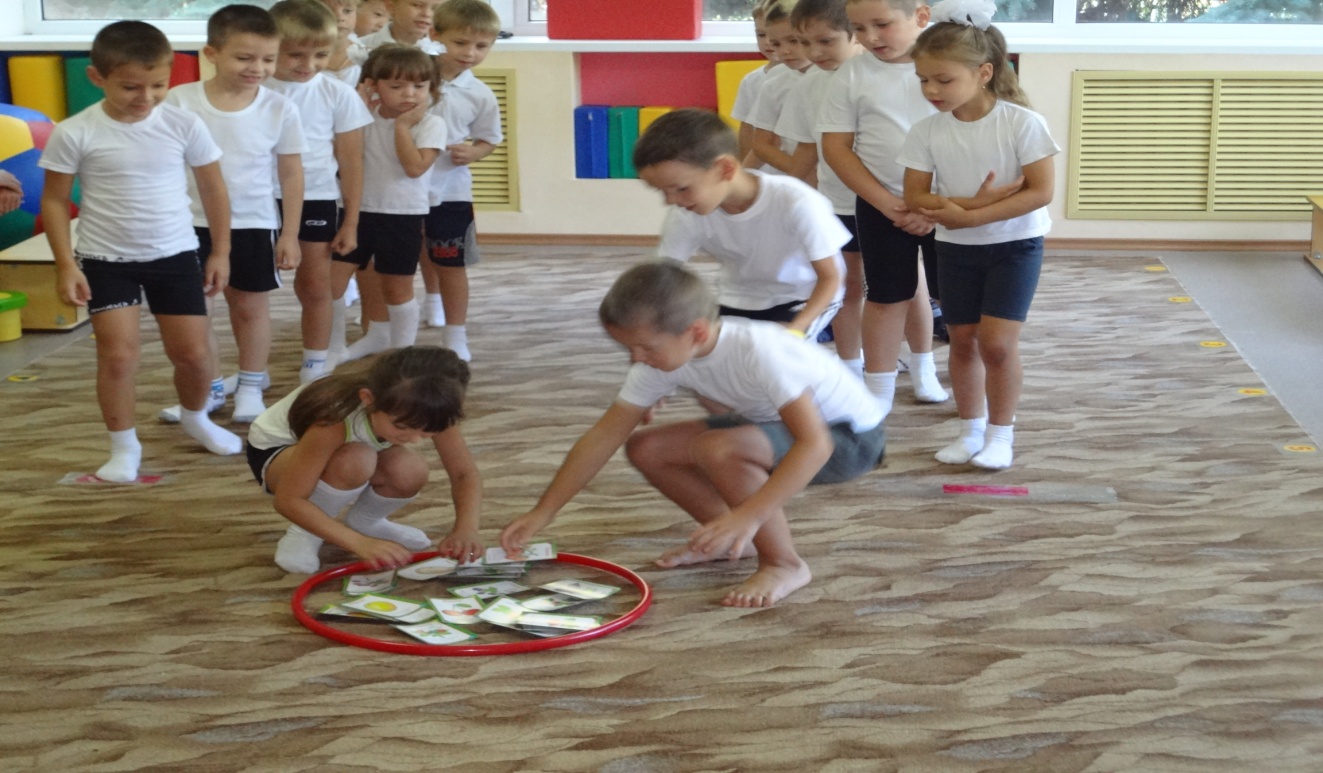 Развитие умения налаживать отношения со сверстниками в совместных видах двигательной деятельности в соответствии с правилами и нормами.
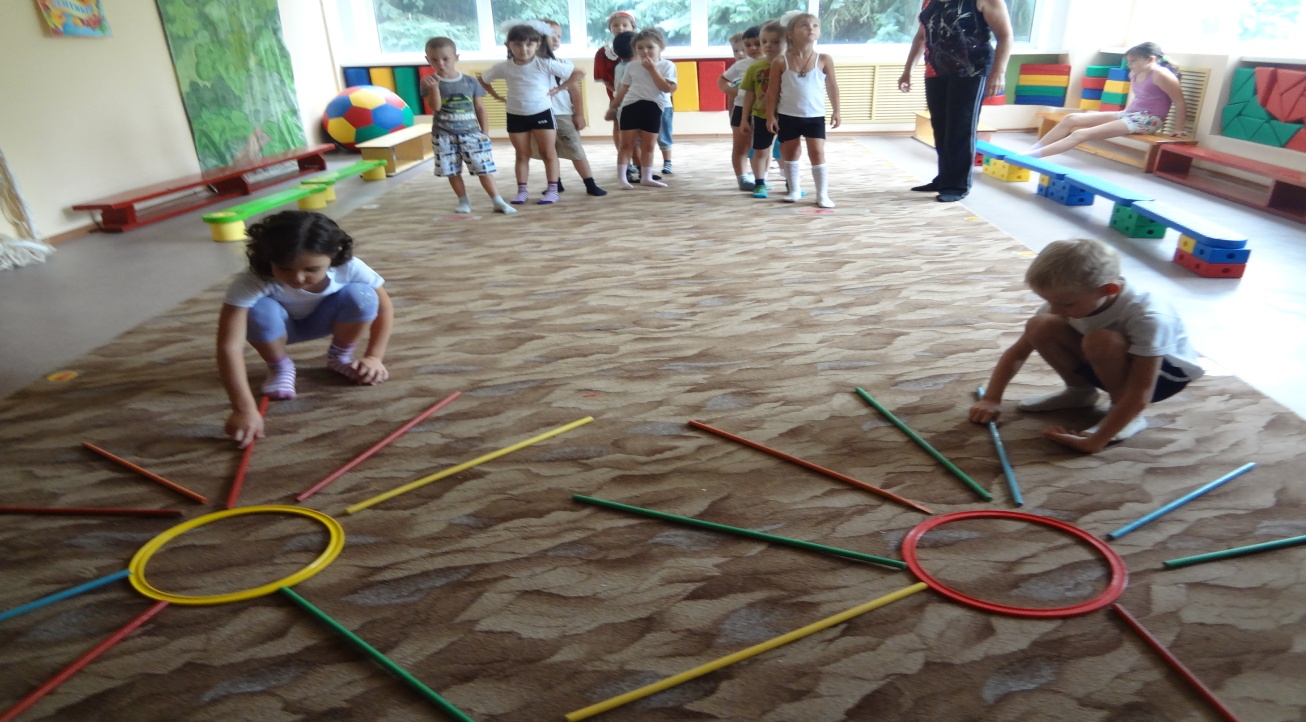 Ознакомление с правилами безопасности в двигательной деятельности
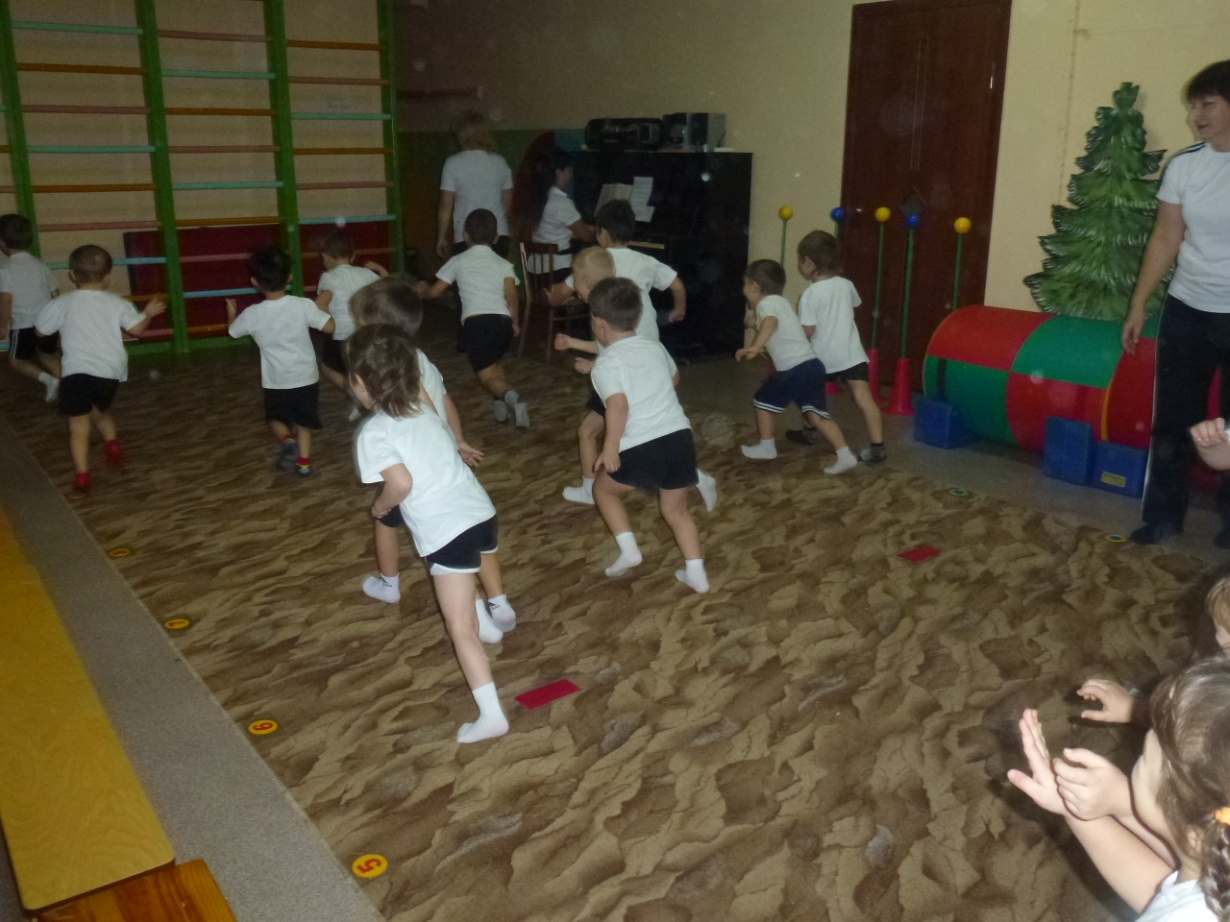 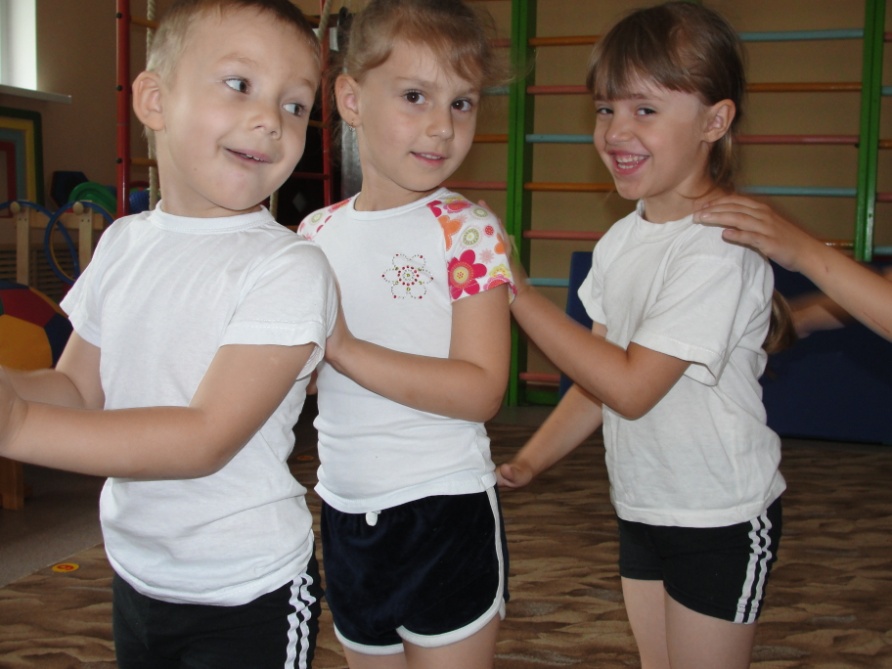 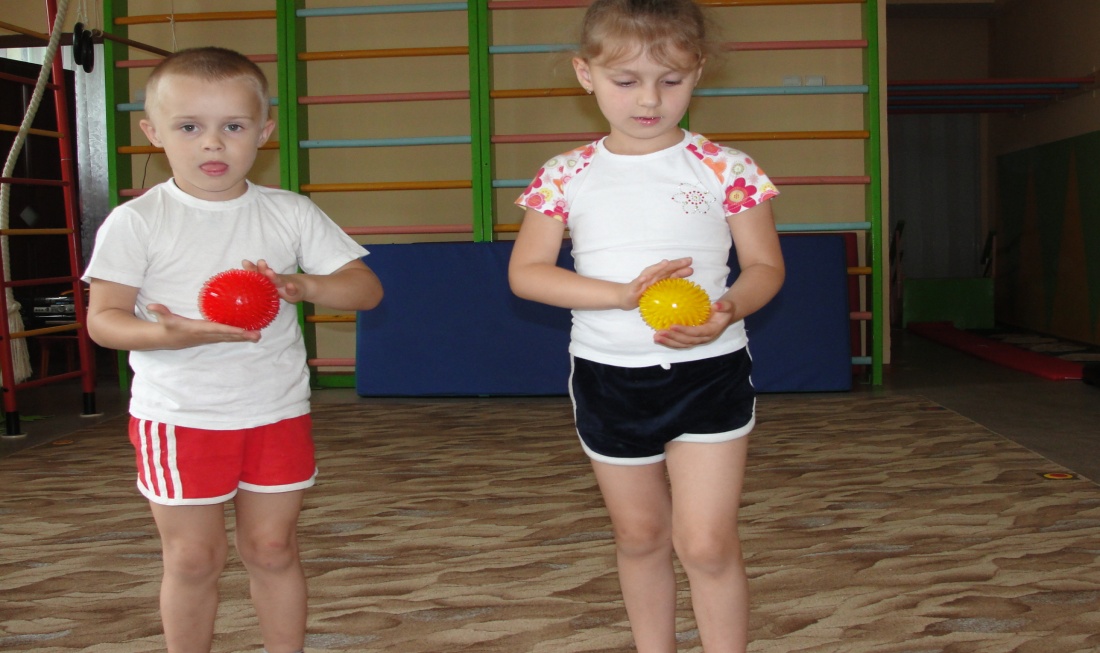 Развитие представлений о культуре здоровья и путях его сохранения
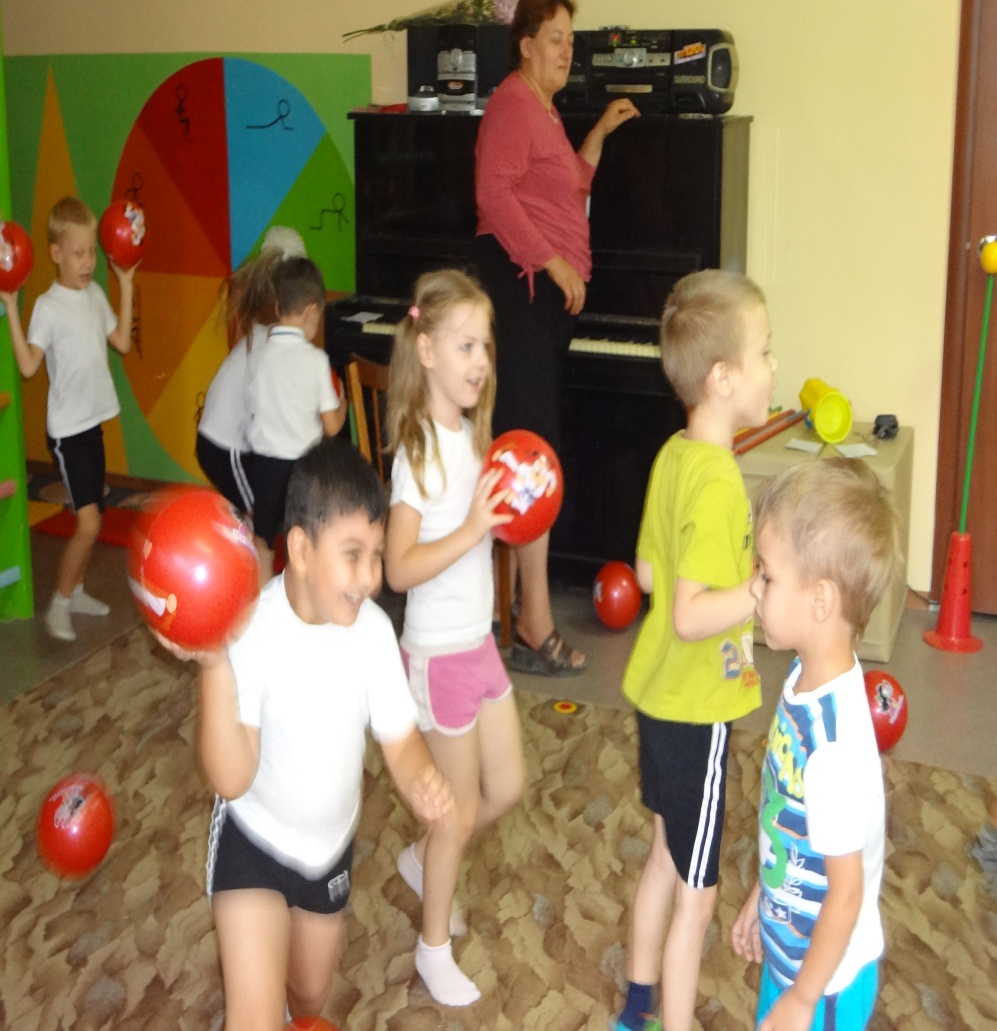 Формирование навыка выполнения правил безопасного использования физоборудования
Одной из эффективных и современных форм физкультурно-оздоровительной работы  является  НОД с использованием тренажеров.  Большое значение имеет работа на тренажерах в индивидуальной работе с детьми, имеющими низкий уровень развития двигательных навыков, а также для повышения двигательной активности.
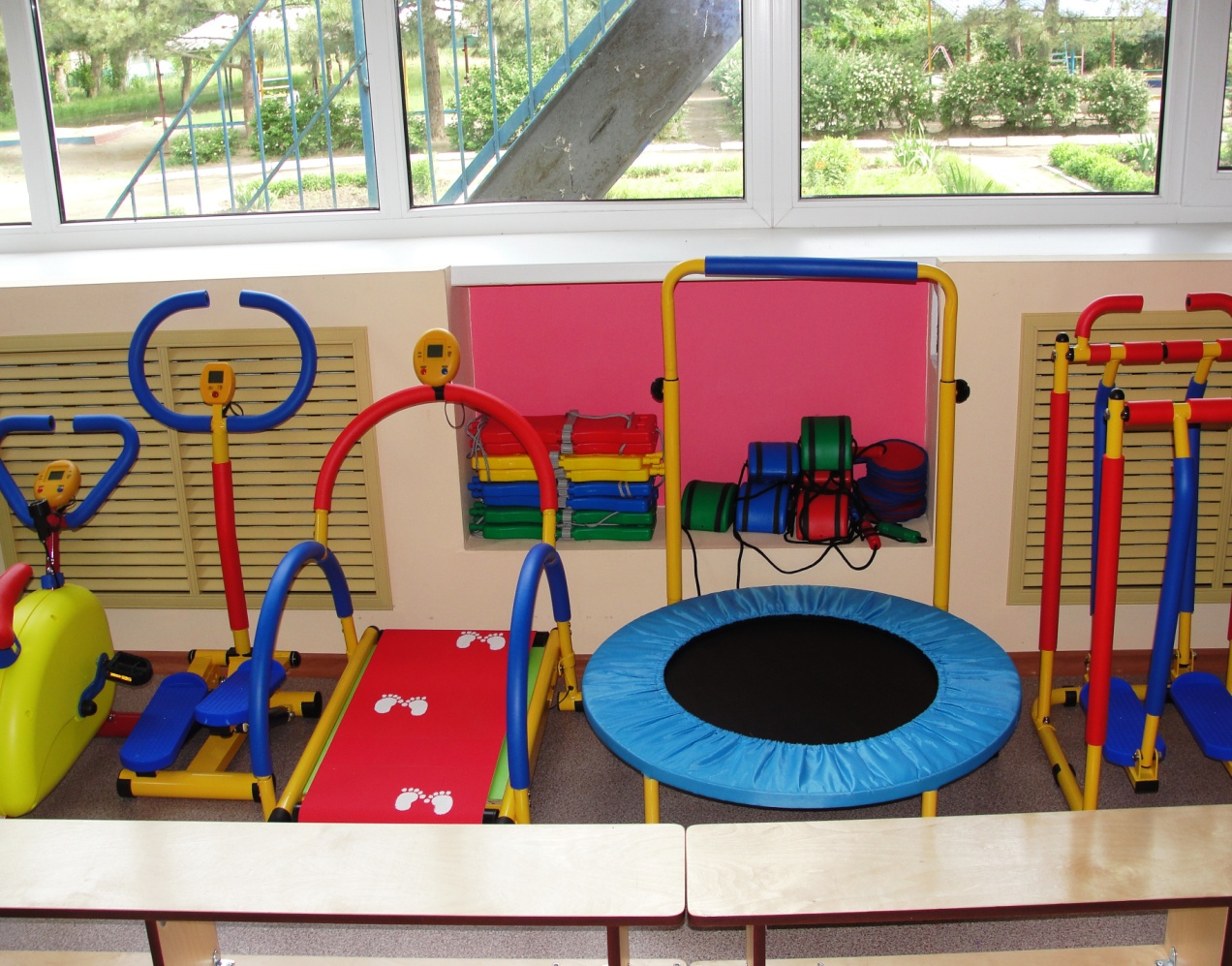 Проектная деятельность
Поставив перед собой цель –
 Повышение качества физкультурно - оздоровительной работы, я  использовала метод проектирования.           
  В течение года были разработаны проекты «День здоровья», « Дорожная Азбука», «День Матери», «Наша Армия родная», «Зимние Олимпийские игры.
Были оформлены презентации «Путешествие в Страну Знаний», «День открытых дверей», «Предметно-развивающая среда физкультурного зала»
Творческий проект
«Воспитание у детей дошкольного возраста интереса к двигательной деятельности с использованием физкультурных сказок»
День открытых дверей
Физкультурная сказка «Зарядка для зайчонка»

Орлова Наталья Николаевна
Инструктор по физической культуре
воспитатель высшей категории
Предметно-развивающая среда физкультурного зала

Орлова Наталья Николаевна
Инструктор по физической культуре
воспитатель высшей категории
Путешествие в страну  Знаний 
Цель: Создать праздничное настроение, помочь плавно перейти от летнего отдыха к учёбе
Интересные события
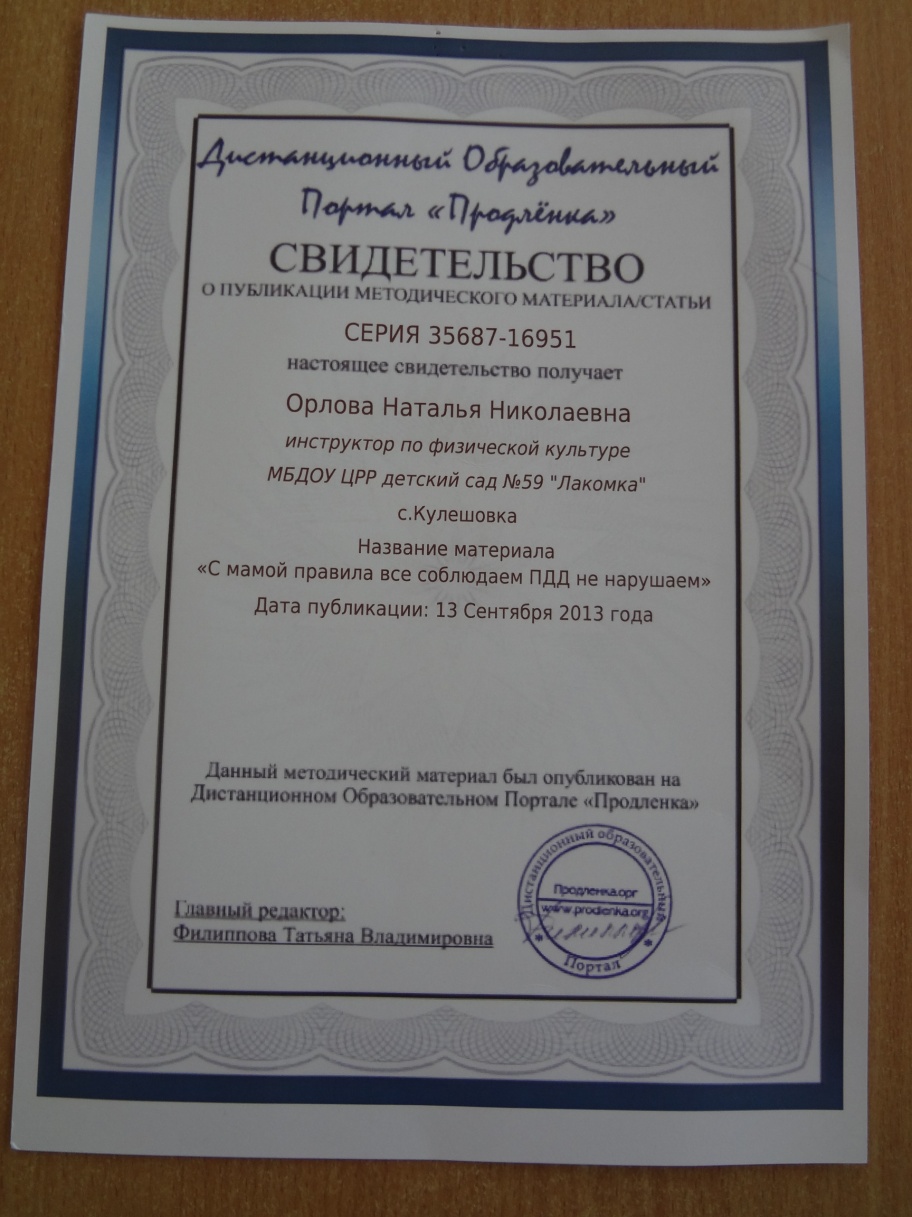 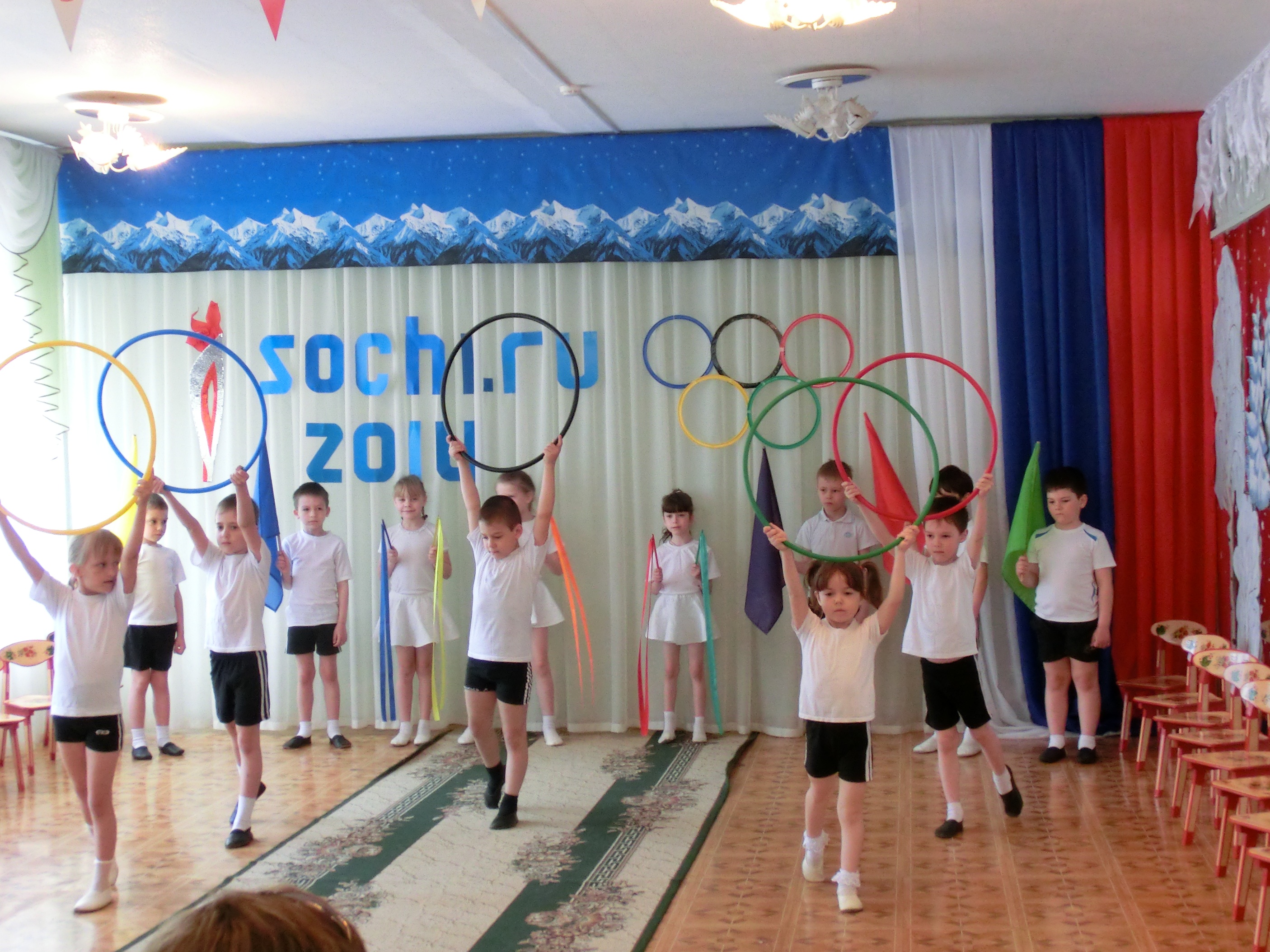 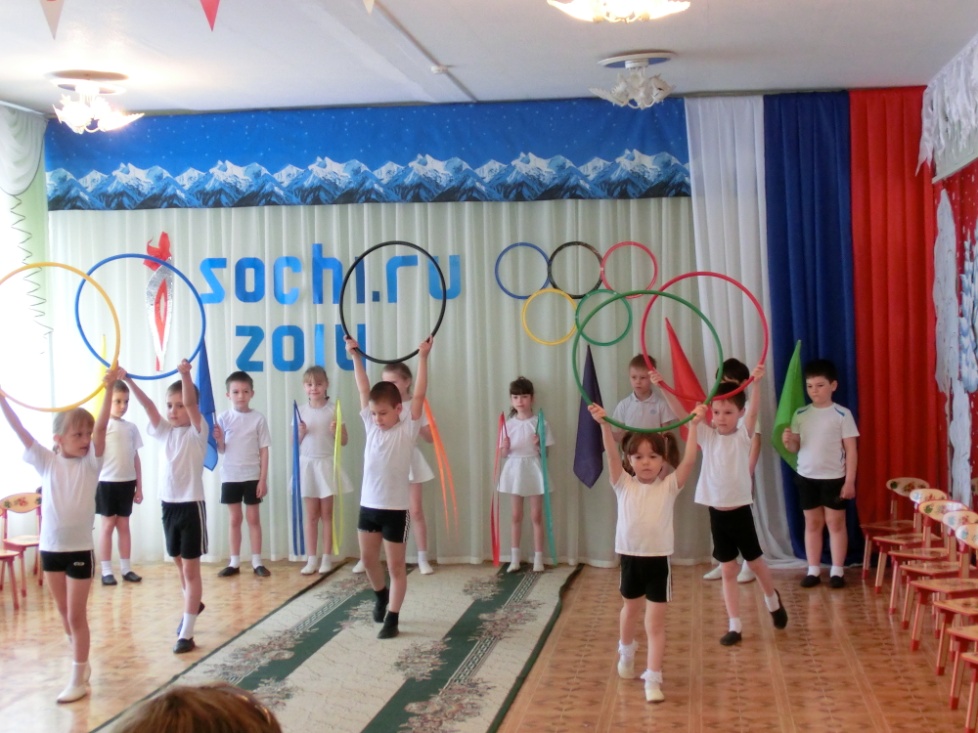 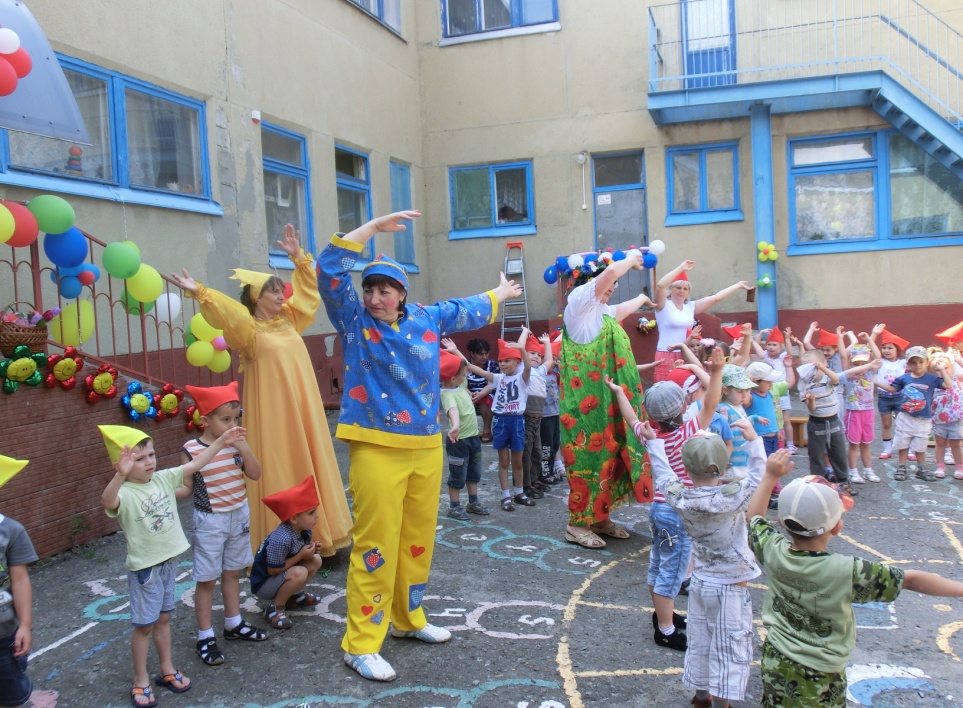 Кружок «Пластик-шоу» ЗАДАЧИ:Создать двигательно-игровые условия, в процессе которых дети могут развивать не только свои физические способности, но и получать необходимые знания об основах устройства Мира. .
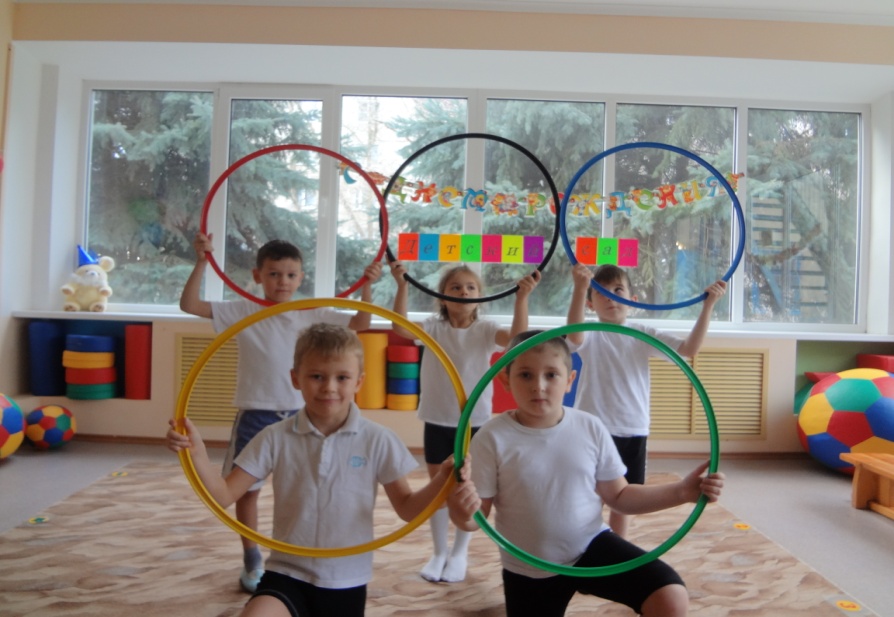 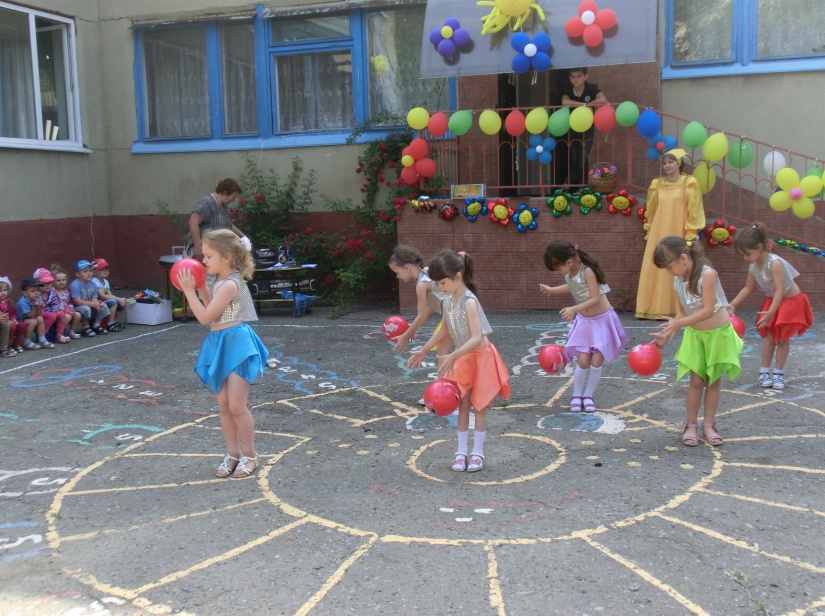 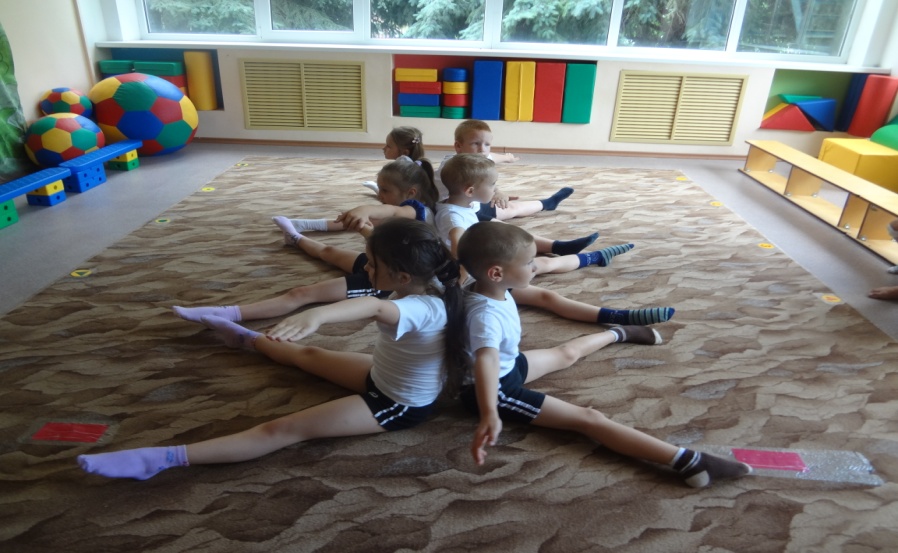 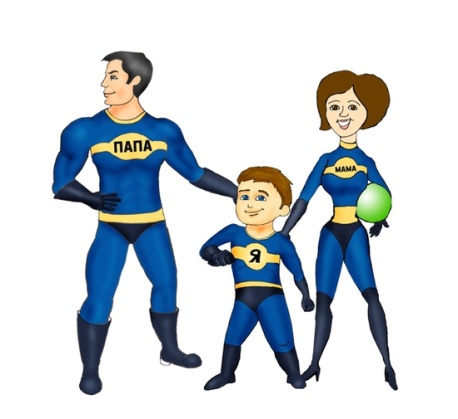 Рр      Работа с родителями
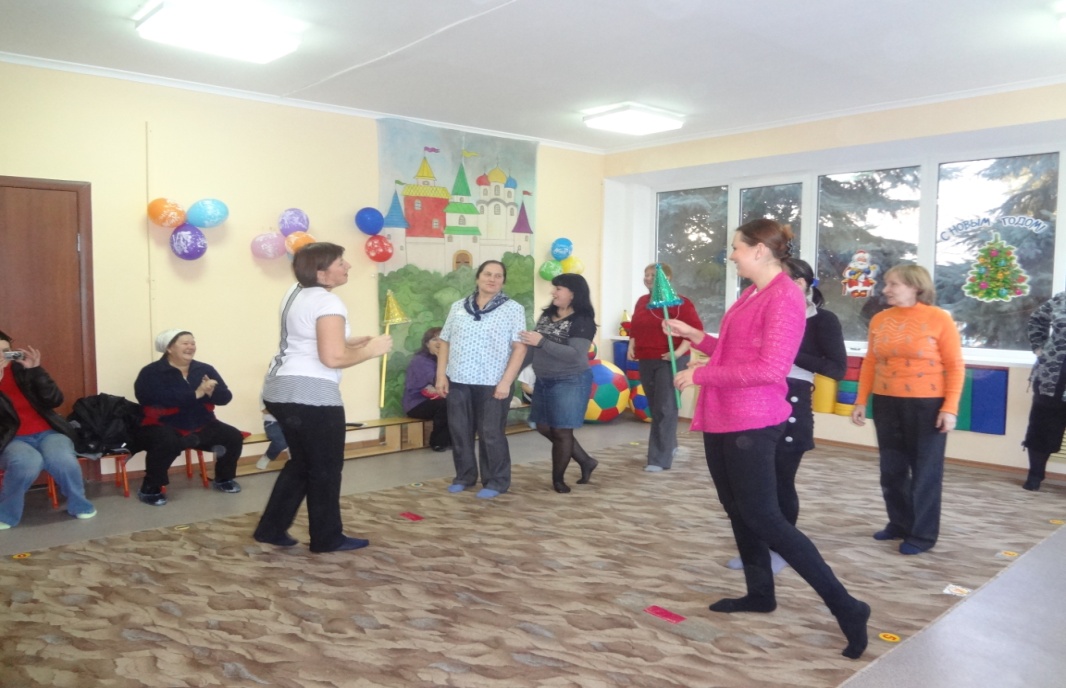 Вырастить ребенка сильным, крепким, здоровым – желание родителей и одна из ведущих задач, стоящих перед педагогами образовательного учреждения. Сотрудничество с родителями по проведению физкультурно-оздоровительной работы с детьми  и               пропаганда здорового образа жизни проходила через открытые мероприятия по физической культуре: посещение физкультурных сказок, посвященных дню Знаний, Дню Матери, участие в них.
     В каждой группе в уголке для родителей были размещены статьи «Особенности физического развития детей», «Домашний стадион», консультация «будем красивыми и стройными», советы для родителей «Играйте вместе с детьми»
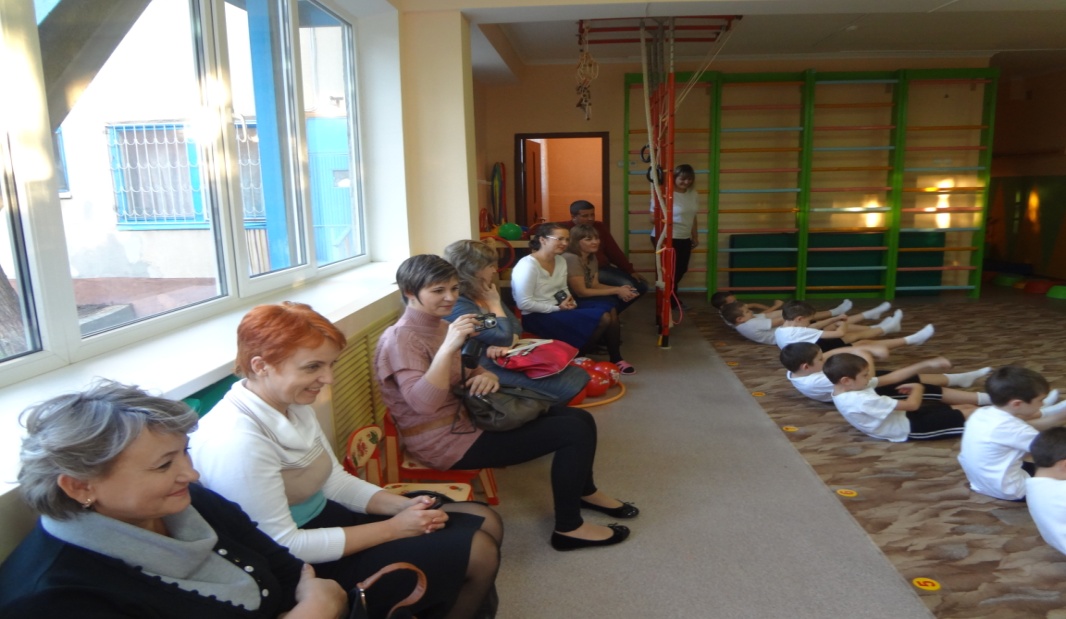 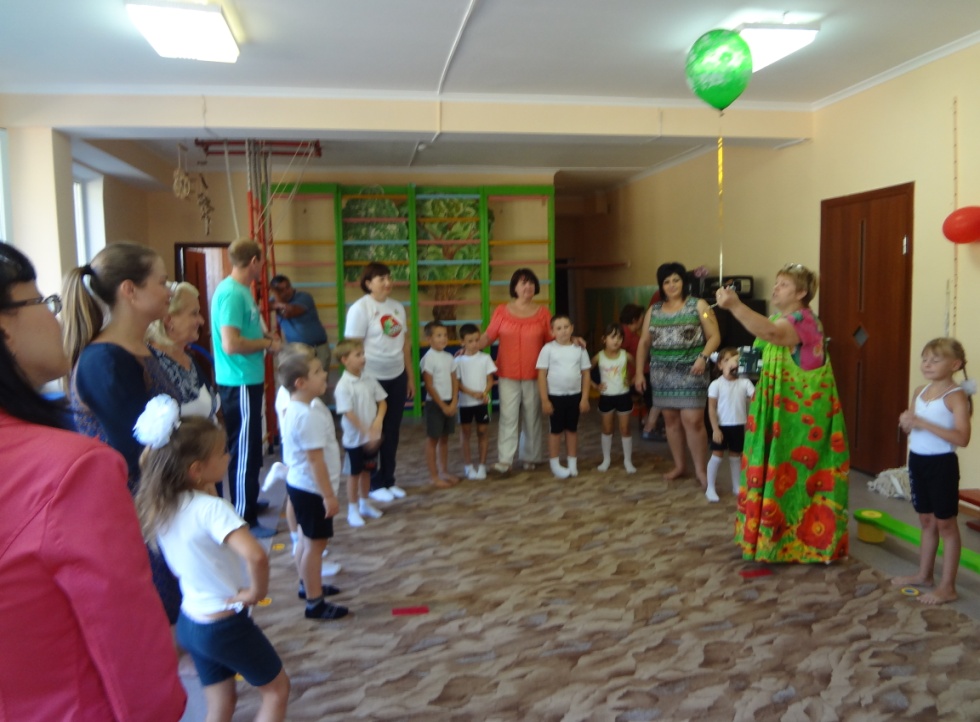 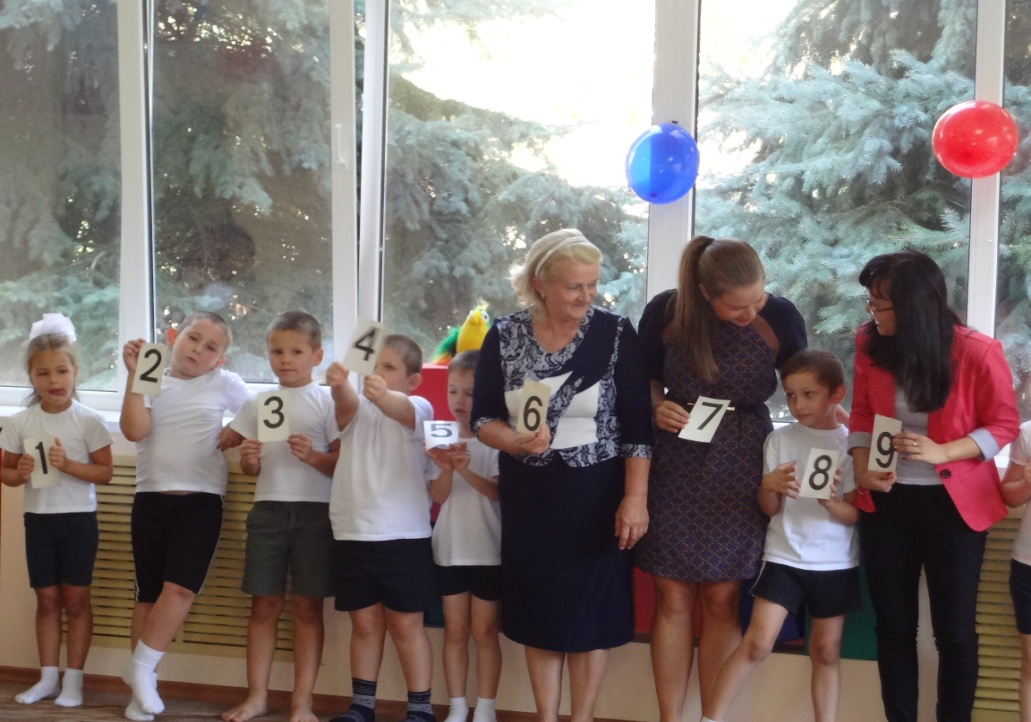 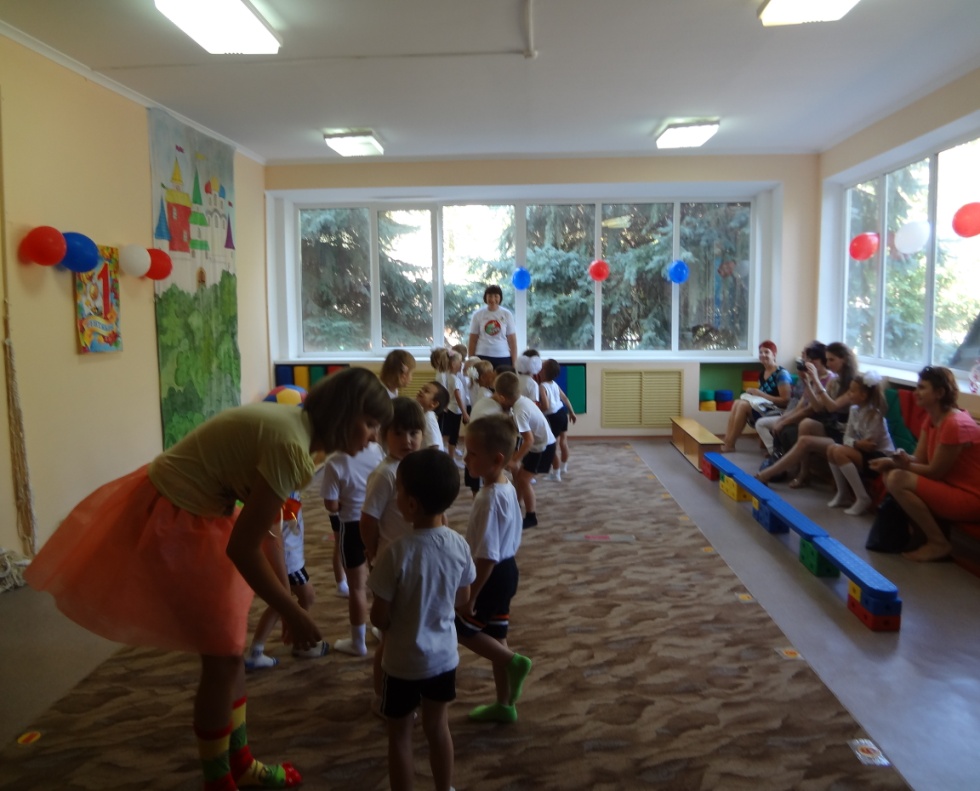 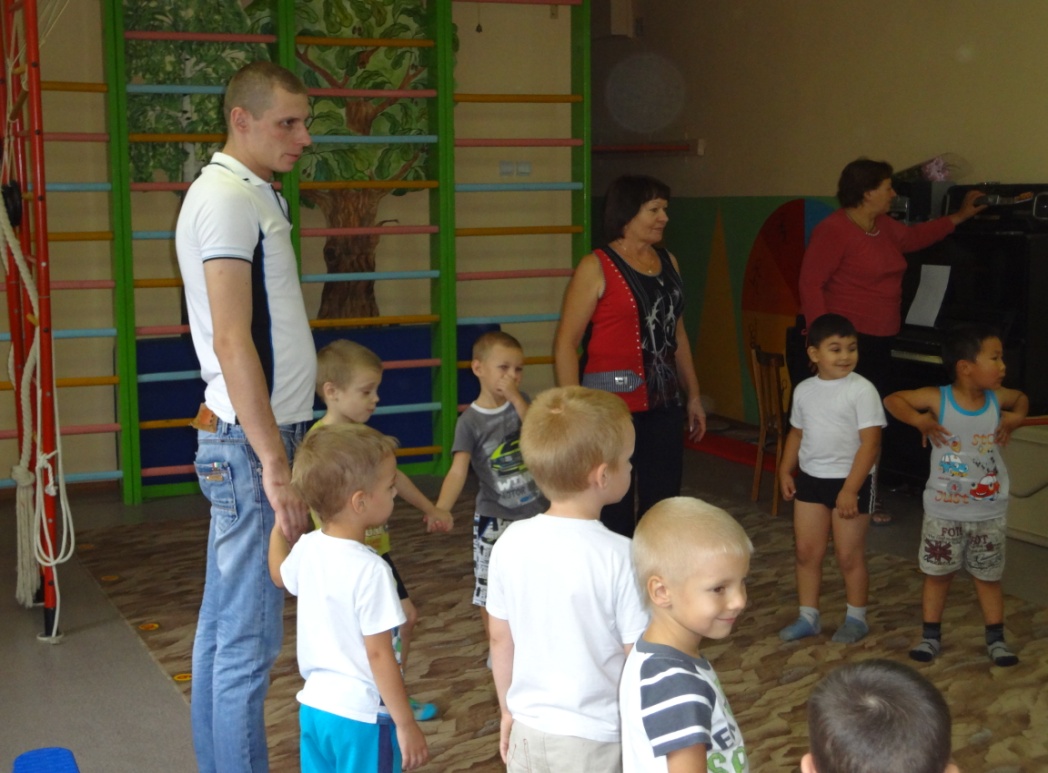 Предметно-развивающая среда физкультурного зала в этом году пополнилась нестандартным оборудованием: массажерами из киндер-сюрпризов, разноцветной длинной веревкой, шнуром из пробок, разноцветными флагами, обручем с нитками для наматывания одновременно всеми детьми.
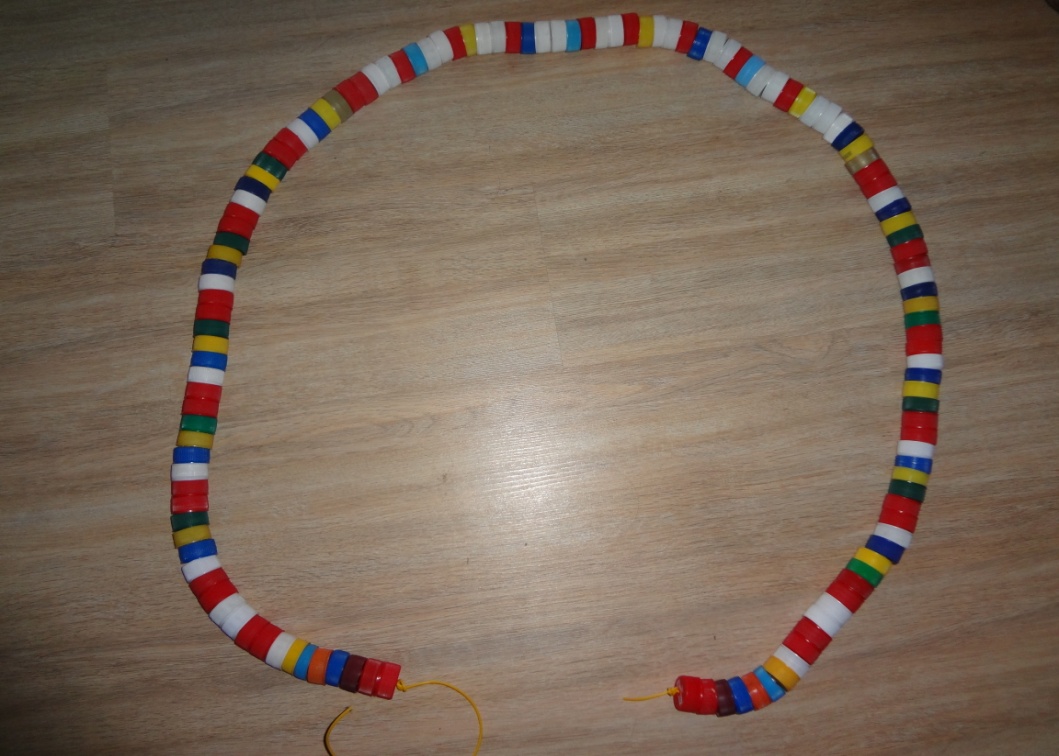 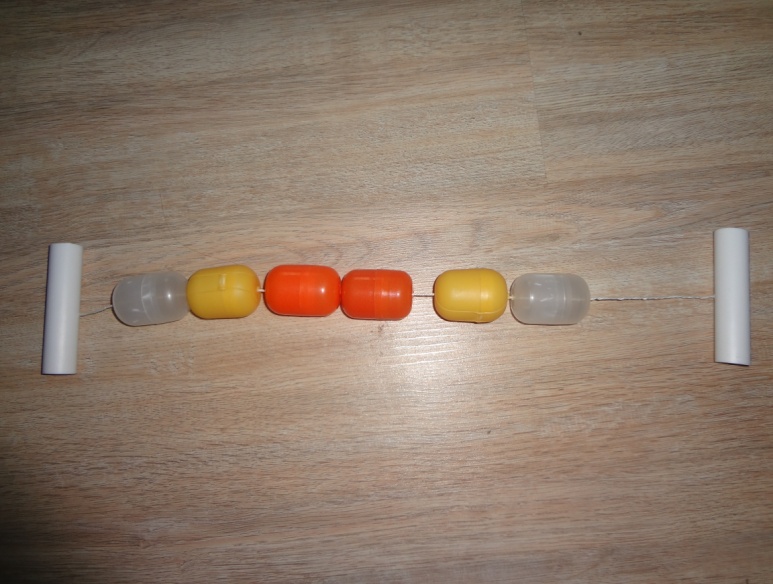 На следующий учебный год я ставлю такие задачи: - Изучить новые программы и методическую литературу, уяснить их особенности и требования по требованиям ФГТ.-Знакомиться с новыми педагогическими технологиями через предметные издания и Интернет.-Использовать компьютерное оборудование:
как средство для создания информационно-методических материалов и документов (планов, конспектов, методических разработок);
как средство обеспечения наглядности (презентации, видеоролики, видеофильмы);
как средство поиска информации (текстовой, видео- и аудио);
как средство хранения информации (базы данных, методические разработки и коллекции, фото- и видеоархивы,);
как средство коммуникации (сайт, электронная почта, форумы, чаты).
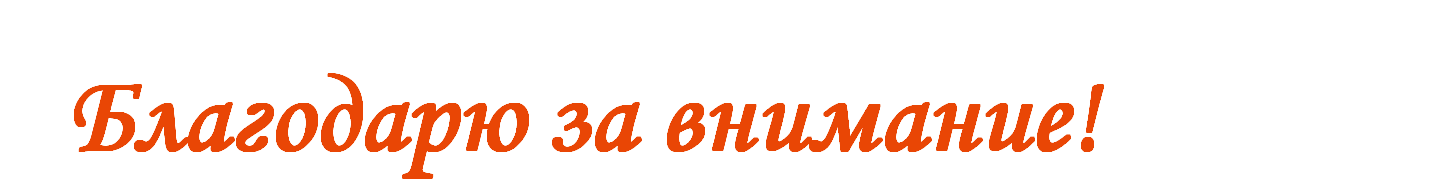